Mercredi 13 mai SEANCE 2 CM2
Calcul mental
Diviser un nombre décimal par 10, par 100
Chaque chiffre prend une valeur 100 fois plus petite.
150,6 : 100
1    5    0    6
,
[Speaker Notes: Partage équitable  - autant chacun]
Diviser par 100
Calcule  1 240,5 : 100
12,405
1    2    4    0    5
,
[Speaker Notes: Partage équitable  - autant chacun]
Diviser par 100
Calcule  4 360 : 100
43,6
4    3    6    0
,
[Speaker Notes: Partage équitable  - autant chacun]
Diviser par 100
Calcule  9 000 : 100
90
9    0    0    0
,
[Speaker Notes: Partage équitable  - autant chacun]
Diviser par 100
Calcule  15,3 : 100
0,153
1    5    3
,
[Speaker Notes: Partage équitable  - autant chacun]
Diviser par 100
Calcule  5 004 : 100
50,04
5    0    0    4
,
[Speaker Notes: Partage équitable  - autant chacun]
Diviser par 100
Calcule  2 210,7 : 100
22,107
2    2    1    0    7
,
[Speaker Notes: Partage équitable  - autant chacun]
Nombres et calculs
Les critères de divisibilité par 3, par 9
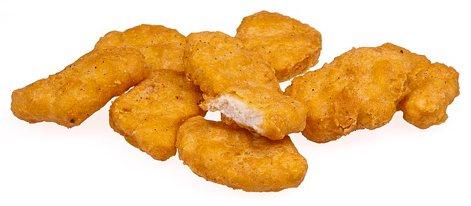 Tous les objets sont rangés par 9 ou par 3.
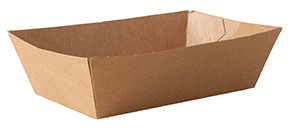 10
9
126 nuggets
Sera-t-il possible de tout ranger ?
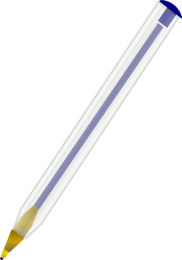 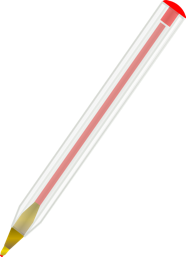 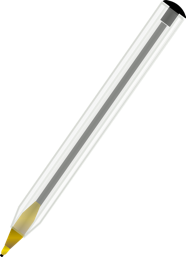 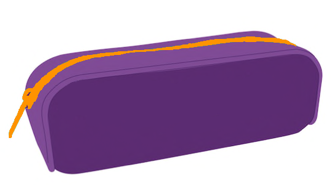 3
93 stylos
Le critère de divisibilité par 9
Un nombre est divisible par 9 si la somme de ses chiffres est divisible par 9.
[Speaker Notes: Partage équitable  - autant chacun]
Question
459 est-il divisible par 9 ?
OUI
NON
[Speaker Notes: Partage équitable  - autant chacun]
Question
904 est-il divisible par 9 ?
OUI
NON
[Speaker Notes: Partage équitable  - autant chacun]
Le critère de divisibilité par 9
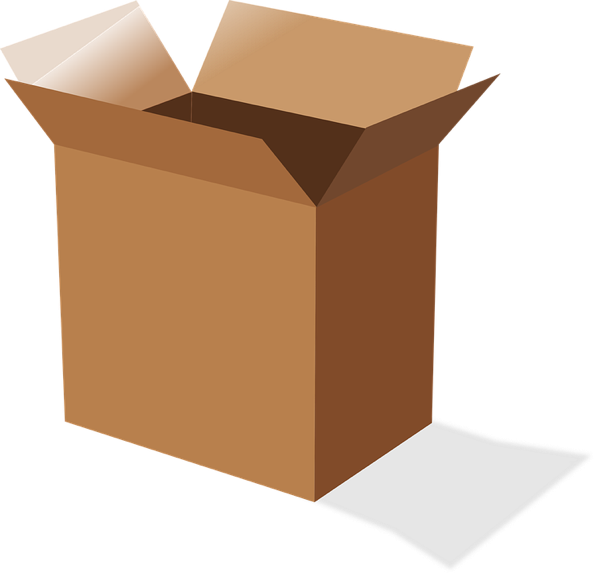 100
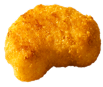 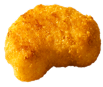 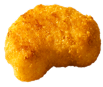 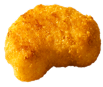 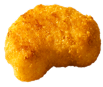 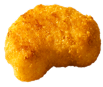 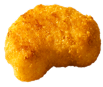 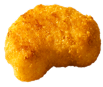 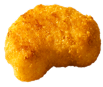 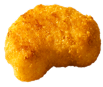 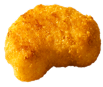 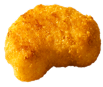 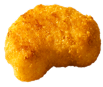 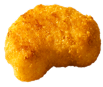 100
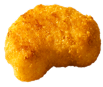 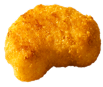 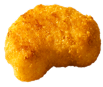 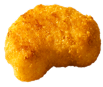 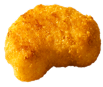 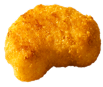 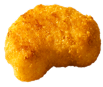 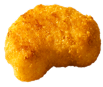 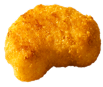 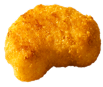 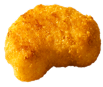 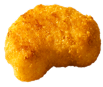 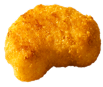 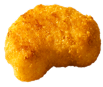 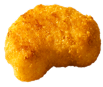 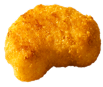 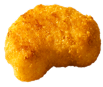 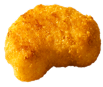 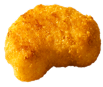 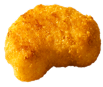 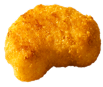 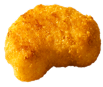 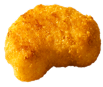 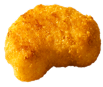 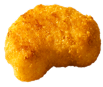 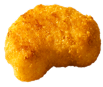 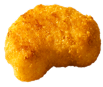 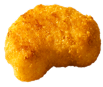 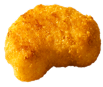 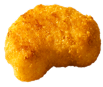 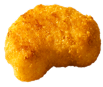 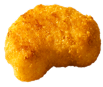 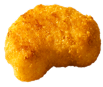 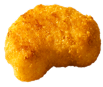 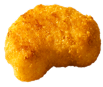 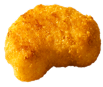 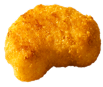 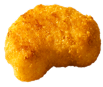 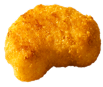 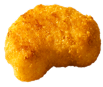 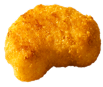 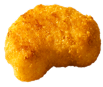 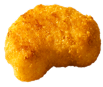 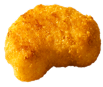 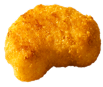 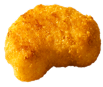 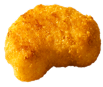 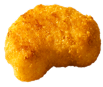 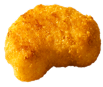 274
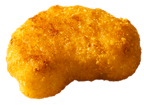 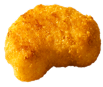 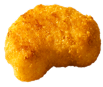 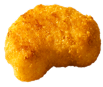 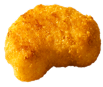 4
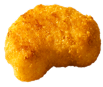 70
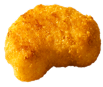 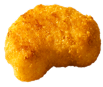 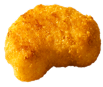 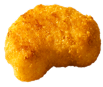 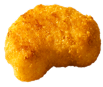 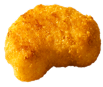 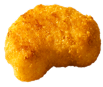 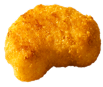 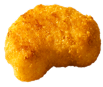 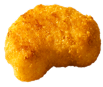 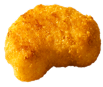 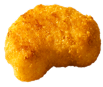 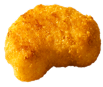 [Speaker Notes: Partage équitable  - autant chacun]
Le critère de divisibilité par 9
100
100
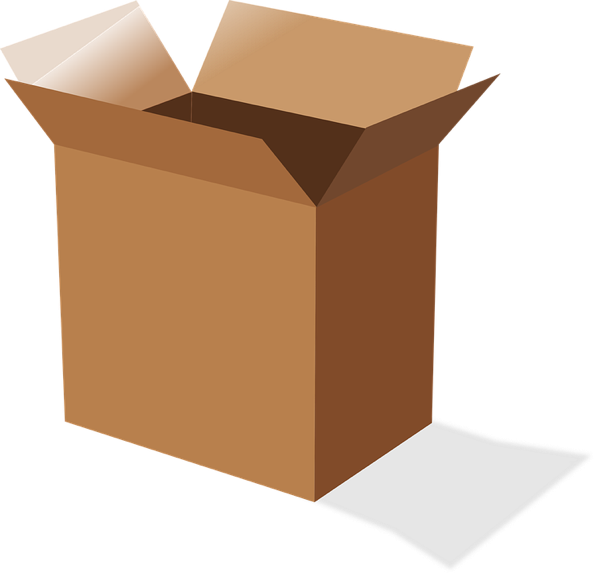 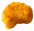 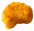 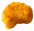 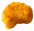 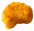 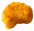 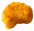 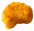 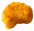 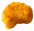 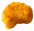 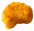 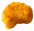 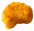 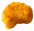 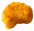 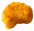 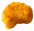 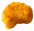 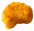 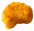 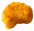 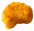 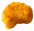 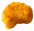 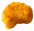 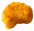 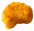 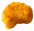 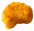 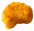 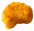 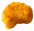 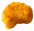 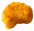 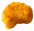 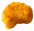 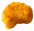 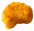 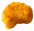 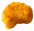 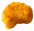 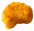 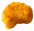 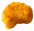 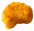 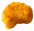 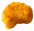 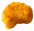 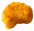 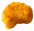 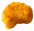 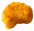 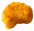 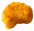 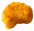 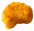 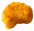 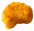 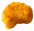 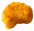 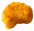 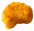 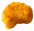 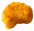 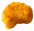 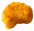 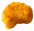 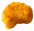 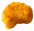 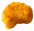 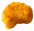 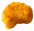 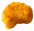 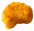 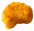 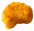 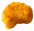 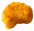 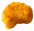 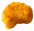 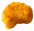 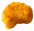 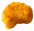 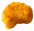 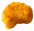 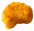 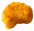 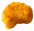 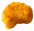 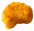 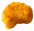 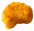 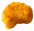 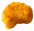 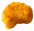 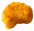 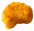 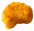 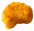 274
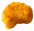 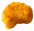 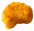 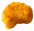 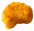 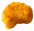 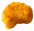 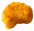 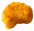 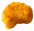 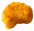 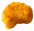 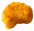 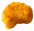 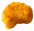 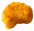 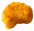 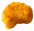 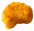 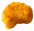 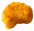 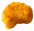 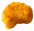 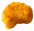 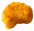 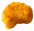 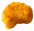 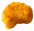 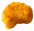 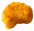 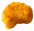 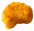 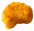 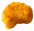 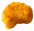 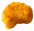 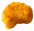 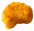 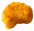 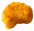 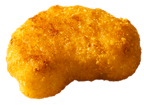 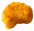 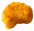 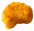 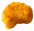 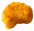 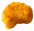 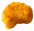 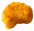 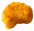 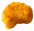 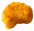 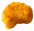 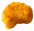 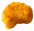 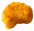 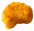 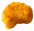 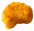 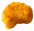 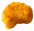 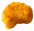 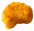 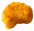 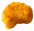 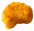 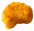 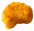 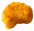 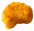 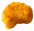 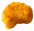 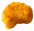 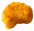 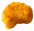 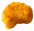 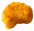 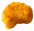 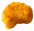 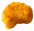 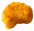 2
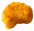 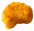 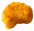 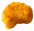 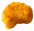 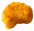 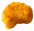 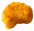 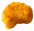 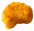 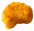 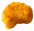 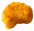 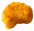 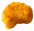 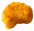 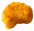 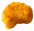 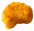 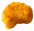 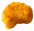 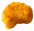 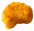 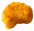 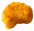 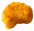 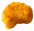 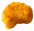 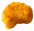 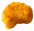 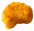 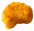 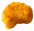 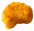 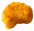 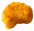 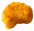 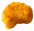 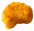 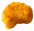 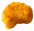 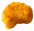 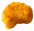 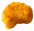 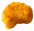 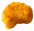 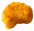 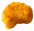 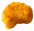 4
4
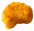 70
7
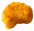 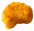 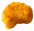 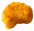 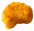 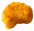 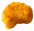 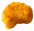 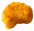 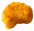 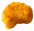 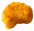 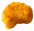 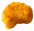 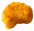 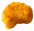 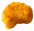 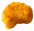 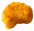 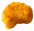 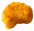 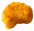 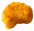 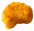 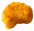 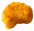 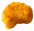 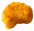 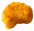 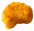 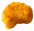 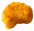 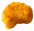 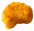 2 + 7 + 4
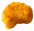 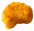 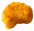 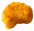 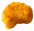 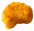 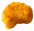 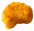 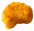 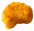 [Speaker Notes: Partage équitable  - autant chacun]
Le critère de divisibilité par 3
Un nombre est divisible par 3 si la somme de ses chiffres est divisible par 3.
[Speaker Notes: Partage équitable  - autant chacun]
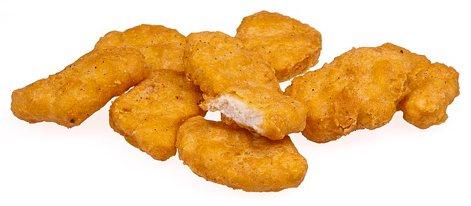 Les nuggets sont rangés par 9 dans des barquettes.
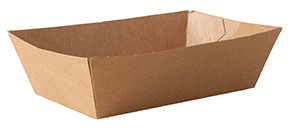 9
126 nuggets
Sera-t-il possible de tout ranger ?
OUI
NON
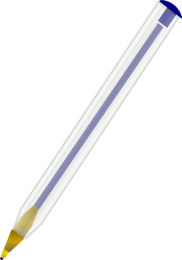 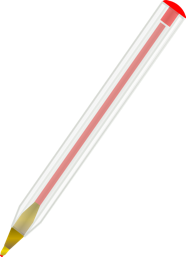 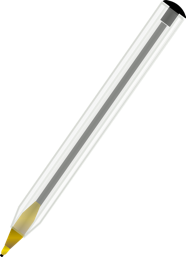 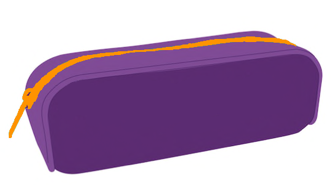 Les stylos sont rangés par 3 dans des trousses.
3
93 stylos
Sera-t-il possible de tout ranger ?
OUI
NON
Le quiz du jour
[Speaker Notes: Partage équitable  - autant chacun]
Le quiz du jour
315 est-il divisible par 3 ?
OUI
NON
[Speaker Notes: Partage équitable  - autant chacun]
Le quiz du jour
473 est-il divisible par 3 ?
OUI
NON
[Speaker Notes: Partage équitable  - autant chacun]
Le quiz du jour
684 est-il divisible par 9 ?
OUI
NON
[Speaker Notes: Partage équitable  - autant chacun]
Le quiz du jour
291 est-il divisible par 9 ?
OUI
NON
[Speaker Notes: Partage équitable  - autant chacun]
Le quiz du jour
532 est-il divisible par 9 ?
OUI
NON
[Speaker Notes: Partage équitable  - autant chacun]
Le quiz du jour
735 est-il divisible par 3 ?
OUI
NON
[Speaker Notes: Partage équitable  - autant chacun]
Problèmes
Correction de la situation
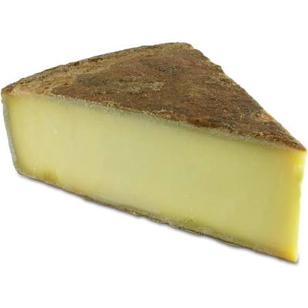 A la fromagerie, 400 g de gruyère coûtent 8 euros.
Quel est le prix pour :
100 g de gruyère ?
1 kg de gruyère ?
8 : 4 = 2
Pour 100 g de gruyère, il faudra payer 2 euros.
2 x 10 = 20
Pour 1 kg de gruyère, il faudra payer 20 euros.
Première situation
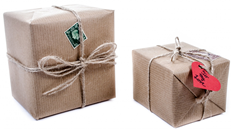 Un libraire prépare l’envoi de plusieurs colis.
Le prix d’envoi est-il proportionnel au poids du colis ?
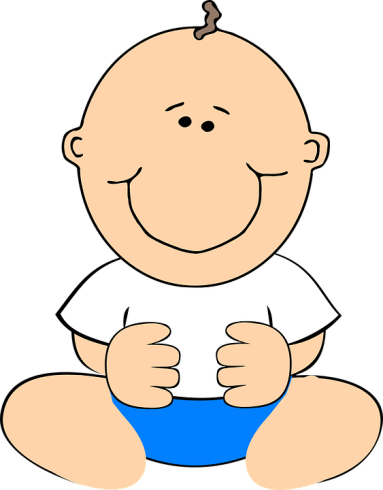 Deuxième situation
Un bébé mesure 60 cm et a un périmètre crânien de 43 cm.
En supposant que la tête a des dimensions proportionnelles
au reste du corps, quel sera son périmètre crânien à l’âge adulte s’il mesure 180 cm ?
Cela te semble-t-il possible ?
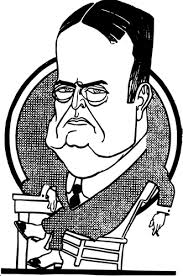 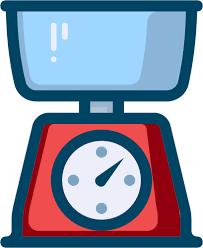 Troisième situation
Voici les ingrédients pour préparer un gâteau.
Quelles sont les quantités pour faire ce gâteau pour 12 personnes ?
Situation pour plus tard
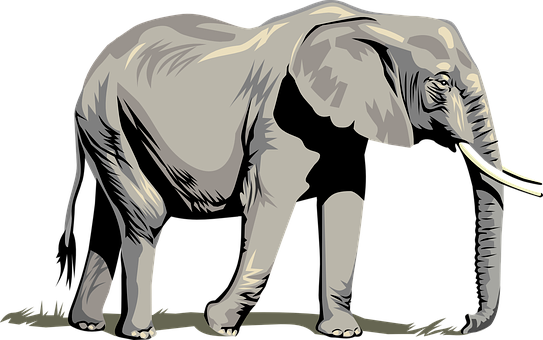 Trois éléphants se nourrissent de 500 kg de végétaux par jour. 
Quel poids de végétaux est nécessaire pour nourrir :
6 éléphants ?
12 éléphants ?
30 éléphants ?